Primera Guerra Mundial
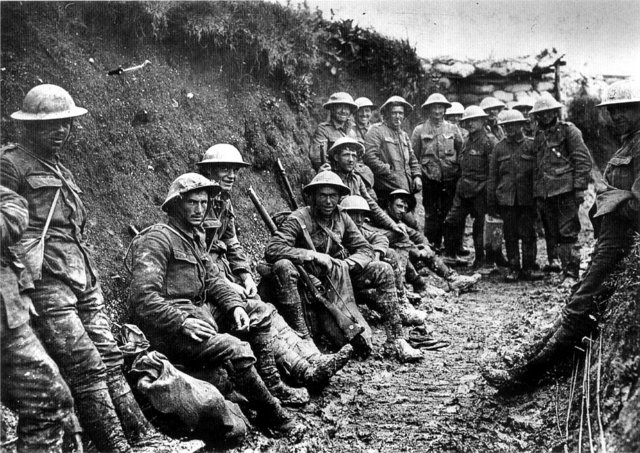 Objetivo:
Analizar los conflictos bélicos de principios del Siglo XX, a través de los eventos que alteran el orden político, social y económico del mundo y su impacto en México, identificando la reorganizaron del poder mundial, las divisiones políticas internas y externas y valorando sus consecuencias.
Competencias Disciplinares
Argumenta  las  repercusiones  de  los  procesos  y  cambios  políticos, económicos  y  sociales  que  han  dado  lugar  al  entorno  socioeconómico actual.
Causas
Tiene sus antecedentes directos en la Revolución Industrial
Nuevas fuentes de energía (petróleo y electricidad), nuevos sectores de la producción (químico, siderúrgico y alimentario), nuevas formas de organización del trabajo (taylorismo), la concentración de capitales en torno a grandes agrupaciones de tendencia monopolística (cartel, trust) y una creciente globalización de la economía.
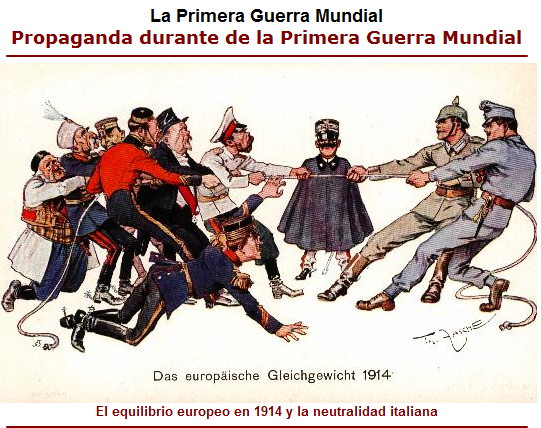 Nuevas Potencias: EUA y Japón que se unieron a las ya existentes  G. Bretaña, Alemania, Francia.  
Alemania ganó terreno económico a Gran Bretaña se erigió en la líder indiscutible de determinados sectores productivos, como el siderúrgico y el químico
Durante el siglo XIX Gran Bretaña y Francia se habían repartido gran parte del mundo. Alemania demandaba una nueva realidad colonial algo que trataban impedían Gran Bretaña y Francia.
Crecen las tensiones entre potencias nuevas y viejas
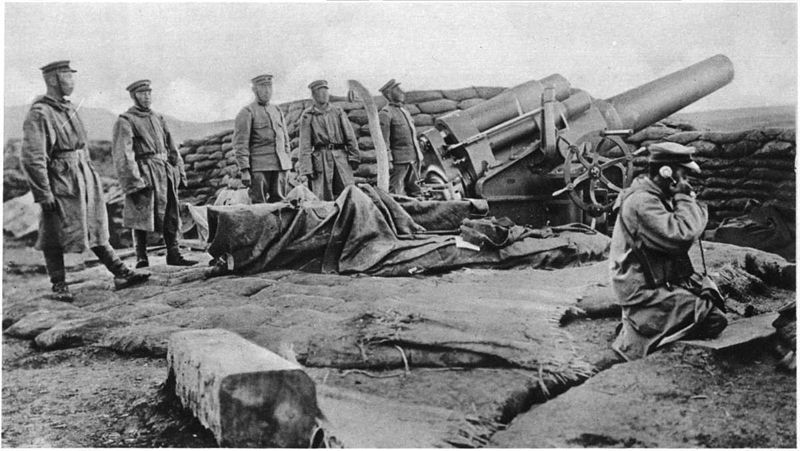 Las crisis marroquíes
La primera crisis marroquí (1904-1906): Estalló por la pretensión francesa de crear un protectorado en Marruecos a lo que se opusieron Alemania y España, que también tenían intereses en la zona.
No fueron más que problemas por territorios de Marruecos entre Alemania y Francia.
En marzo de 1905 el emperador Guillermo II visitó la ciudad marroquí de Tánger, hecho que elevó la tensión entre germanos y franceses pero sin guerra
Conferencia de Algeciras: fue una reunión donde se acepta la “independencia” del territorio. Quedó en la tutela de Francia.
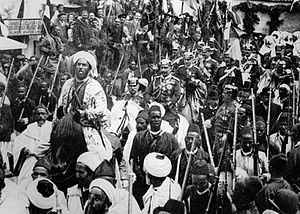 Segunda Crisis
Se desatan las alarmas ante un posible conflicto y que en 1904 Francia y Reino Unido firman el pacto de la “Entente Cordiale”, al que se le uniría Rusia en 1907 con la (Triple Entente). 
Se origina por Alemania donde acusa que Francia había trasgredido el Acta de Algeciras.
Envían un buque de guerra germano (el Panther) al puerto de Agadir como presión para hacer valer sus exigencias.
Francia cede de mala gana
Rivalidades Económicas
Todos querían controlar los mercados
Hubo excedente de producción y se volvieron mas proteccionistas
La competencia económica incluirá carrera armamentista. 
Alemania fue el más desarrollado excusándose en que Gran Bretaña podría atacarlo
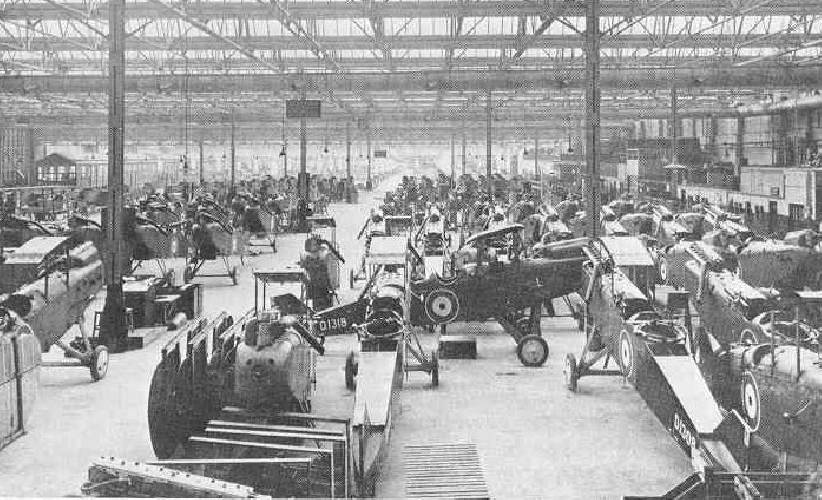 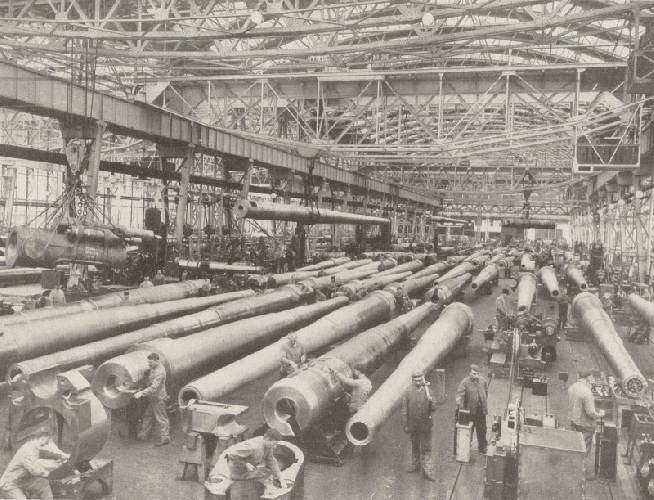 Nacionalismos
Todos se sentían únicos; el imperio Austro Húngaro reprimía las minorías. Sintió necesario destruir Serbia 
Rusia tenía sus problemas interiores y se iban agravando.
Francia se sentía motivado por la derrota de 1870 donde perdiera Alsacia y Lorena 
Alemania ya desde entonces quería unificar todo en una sola Alemania.
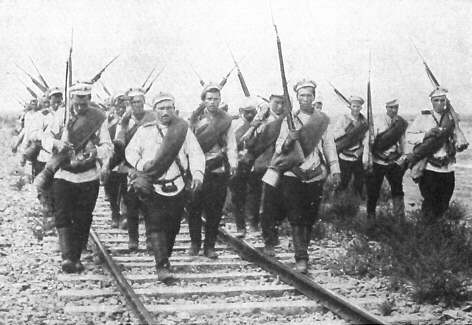 LA CRISIS DE JULIO DE 1914
28 de junio de 1914; mientras visitaban Sarajevo, capital de Bosnia, fueron asesinados el Archiduque Francisco Fernando (heredero al trono de Austria-Hungría) y su esposa Sofía por Gavrilo Prinzip, estudiante bosnio “Joven Serbia” tras el cual se escondía la organización secreta nacionalista la “Mano Negra”
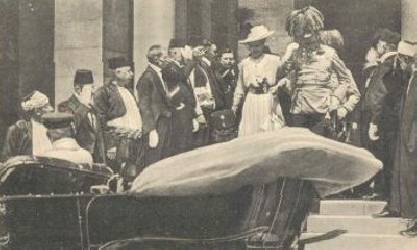 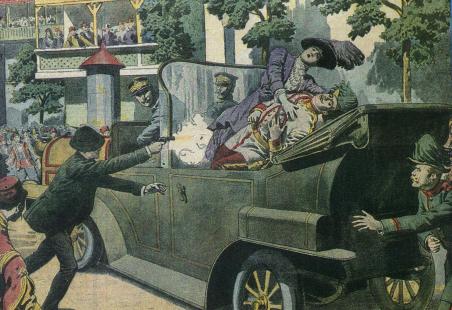 Todos se culparon; todos se dieron “Ultimatums”.
Austria acusaba a Serbia y tenía que eliminar a “Mano Negra” y quería oficiales suyos en la investigación
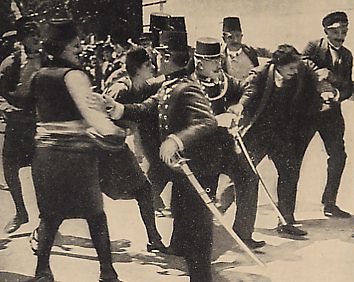 Serbia le envía otro “ultimatum” que eso era violación a su soberanía y que se apoyaría en le “Haya”
Aún así movilizaron tropas
https://www.youtube.com/watch?v=ZVDUXPB_sTs#t=26
Acciones Militares
Nadie planeó una guerra prologada; todos esperaban acciones rápidas.
Francia avanzaría sobre Lorena y Alemania derrotaría rápidamente a Francia para irse sobre Rusia. Todos fracasaron
1916 se dio la batalla más sangrienta: Verdún ambos ejércitos perdieron mas de 1,000,000 efectivos y así se estancaron en las trincheras
https://www.youtube.com/watch?v=4oabxoP_jVM
Rusia actuó poco, pocas victorias pero estable 
Alemania perdería todo.
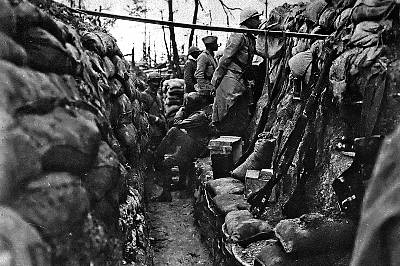 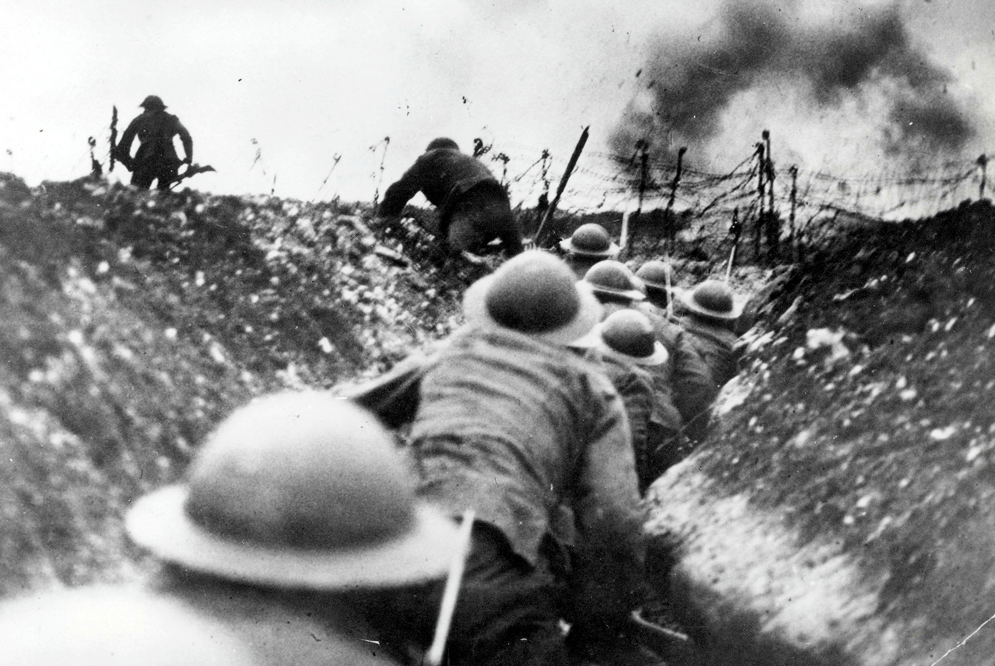 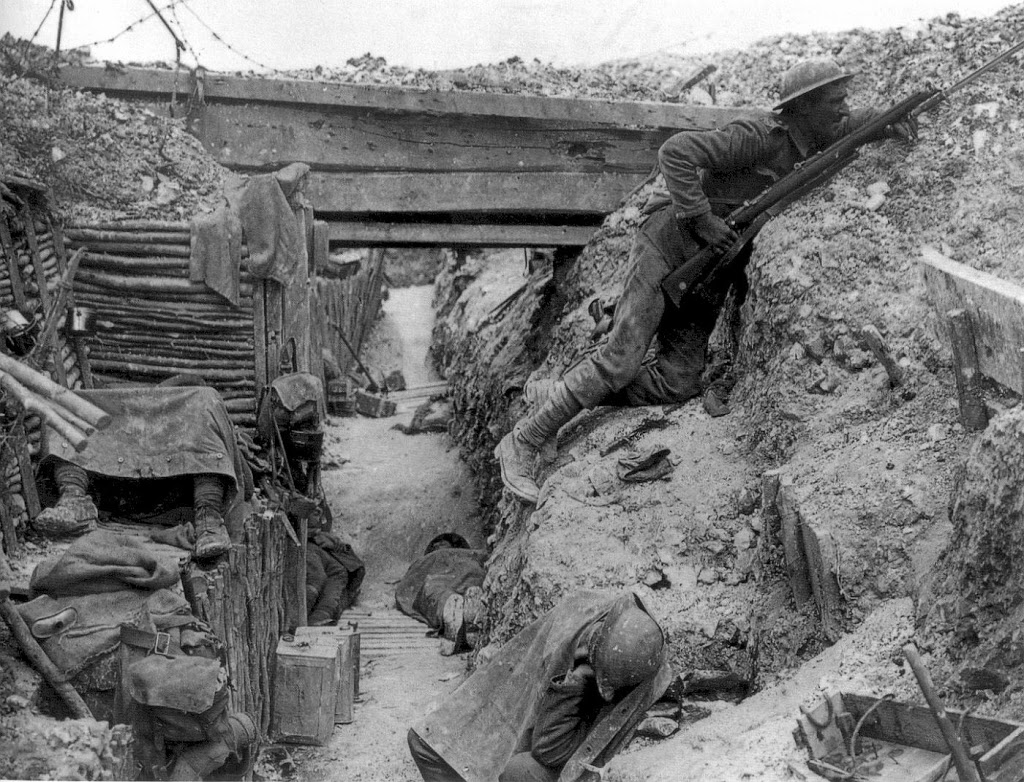 Economía
Debido a las pérdidas todos se quedaron sin abastecimiento de todo; comida, armas, municiones, etc.
Todos los países decidieron poner a trabajar la población (incluso mujeres) 
Las naciones se endeudaron con 
otras para solventar gastos internos; 
los beneficiados eran los “Neutrales” 
como EUA
Todo se complicaban porque ni así 
podían costear la guerra
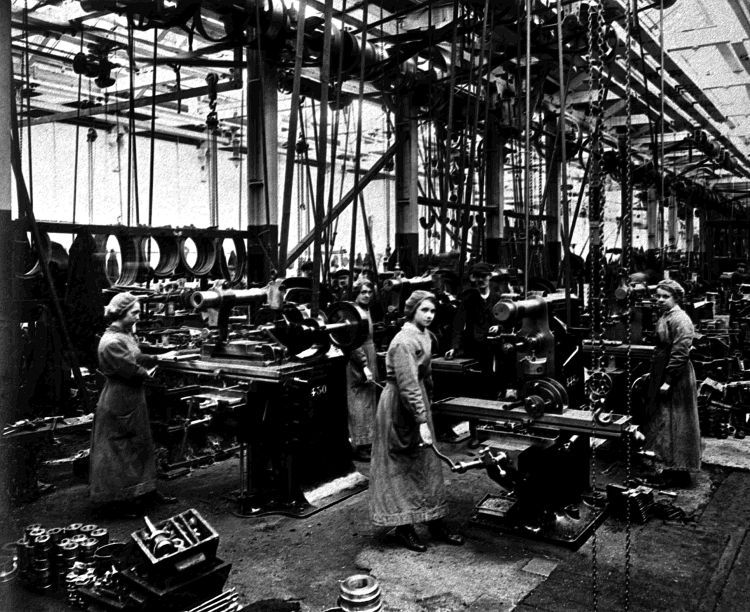 Sociales
Todos se unían a la Guerra y si no los llevaban. El Entusiasmo entre la gente les duró poco.
Entre los soldados estaba peor; las condiciones en las trincheras eran terribles: Frío, lluvia, barro, parástios
Inicios de Fin
EUA entraría a “mediar” las paz. El presidente Woodrow wilson mete su nariz pero Francia quería su territorio de Alsacia y Lorena; restablecer las soberanías para Bélgica; serbia y Montenegro.
Alemania quería sus colonias de vuelta, sometimiento de Polonia y algunos territorio de Bélgica y Francia; casual.
Como no había paz y era comidilla de todos; el neutral EUA se mete a la guerra y el presidente Wilson da los 14 puntos. Famosos por que en ellos se basaría la “Paz”.
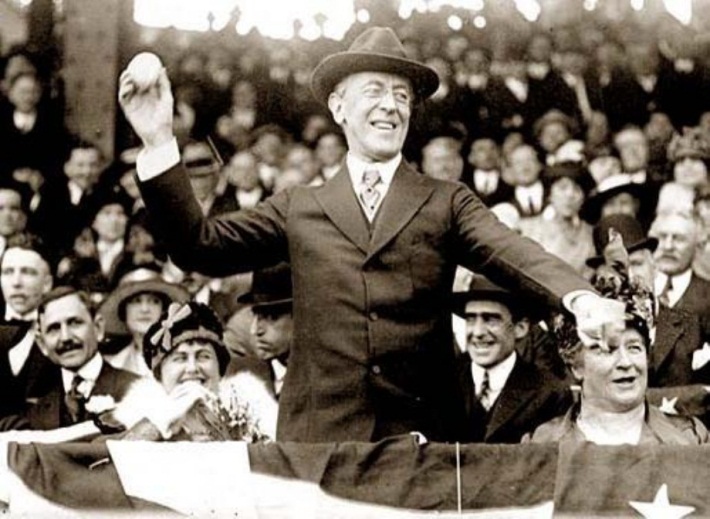 Nadie respetó enteramente los 14 puntos de Wilson, todos se querían quedar con “algo”
En 1919 se hace una reunión en Versalles y Alemania es obligada a firmar (Hecho que molestaría desde aquí a Adolfo Hitler) en ella le quitan
 los territorios que tenía además
de seguir modificando sus 
fronteras,le prohíben la creación 
de armamento, pago de 
cuantiosísimas indemnizaciones
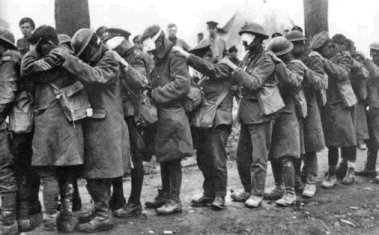 Consecuencias de la Guerra
La gente se hartó de la guerra. Los abusos de poder de los parlamentos eran frecuentes.
El “Pueblo” apoyaba la guerra rápida; una prolongada no. Por excesos de los gobernantes.
1917/1918 estallaron huelgas 
El fin llegó por cuestiones de ya no poder sostenerla; las naciones tuvieron problemas internos.
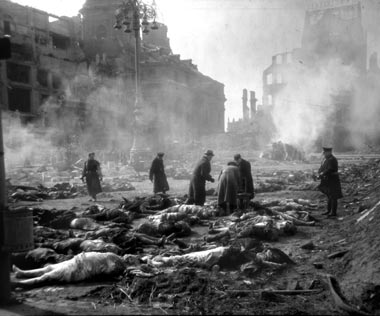 Los tratados de paz fueron influenciados por los 14 puntos de Wilson masacran a Alemania. Había crecido demasiado.
Alemania al no poder seguir costeando la guerra tiene que ceder (por el momento).
En 1919 en el tratado 
De Versalles destruyen a 
Alemania
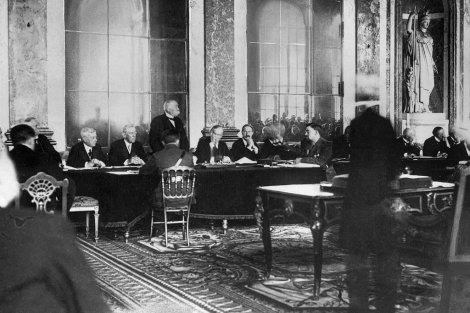 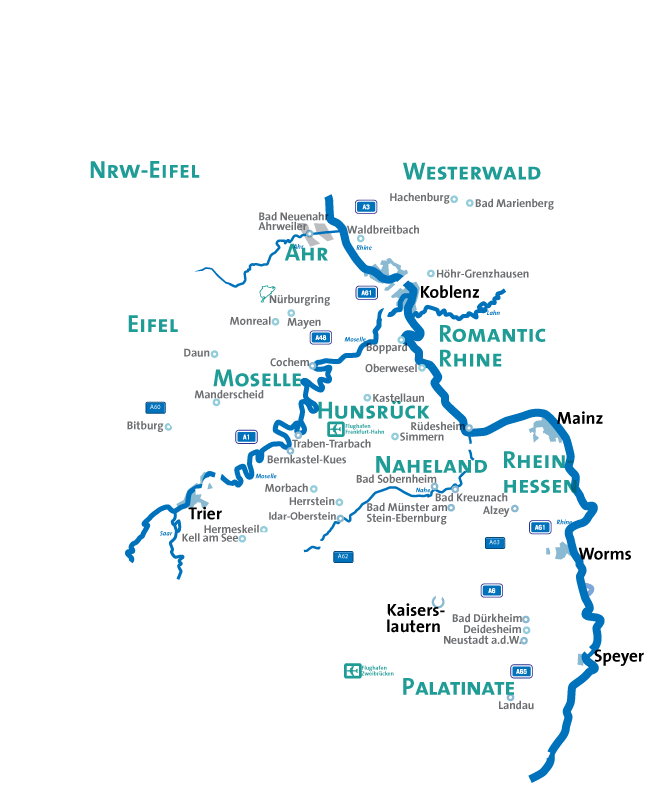 Reduce sus fronteras desde Francia, Bélgica, Dinamarca, Polonia y Lituania. Le quitaron incluso más
“Renuncia” a sus colonias 
“Disuelve” su Estado Mayor
Desmilitariza el margen derecho del Rhín
Pagos a los afectados
Esta situación causaría que Adolfo lo cobrará al triple.
Economía
Hubo 13 millones de muertos, los gastos fueron estratosféricos
Europa se debilita (barcos, fábricas, materias primas  y edificios) y cobra poder EUA.
Se tiene que pedir préstamos; EUA los solventa y cobraba a todos.
Los “ganadores” pusieron sanciones a los “perdedores”. Todos estaban endeudados con EUA
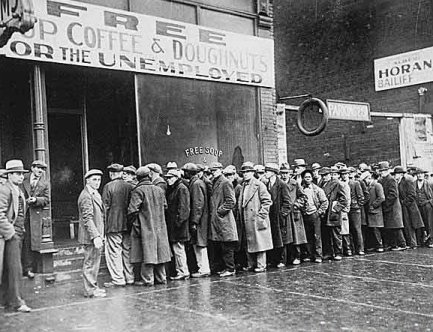 Política
La guerra motivó los nacionalismos; se formaron muchos estados nuevos: débiles, sin economías, sin recursos y con minorías raciales que resultaban peligrosas.
La Sociedad de las Naciones no funcionaba (ni lo hace).
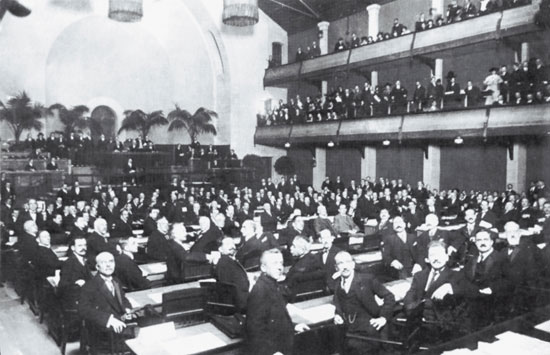 Sociales
La propaganda bélica les dio el apoyo de los trabajadores lo pierden al ver lo que traía el capitalismo.
Mucha gente se enriqueció aunque hubieran perdido y el movimiento obrero cobraba mucha fuerza pues atacaba el capitalismo. El Marxismo forjaba sus cimientos.
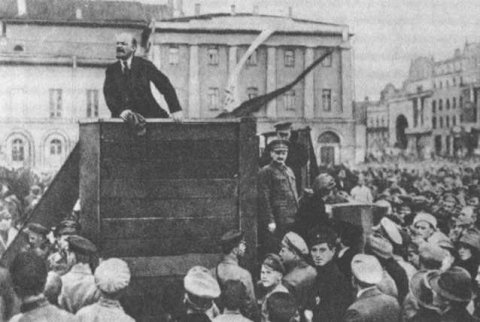 Surgimiento del Feminismo
Fueron utilizadas en la mano de obra; por lo tanto fueron las primeras víctimas del desempleo
Exigían los derechos iguales que los hombres ; políticos, sociales y salariales.
Clara Zetkin propuso la creación del Congreso Internacional de Mujeres.
Desempleo, salarios iguales, leyes para las mujeres, protección a la maternidad, legislación de la familia (divorcio y aborto).
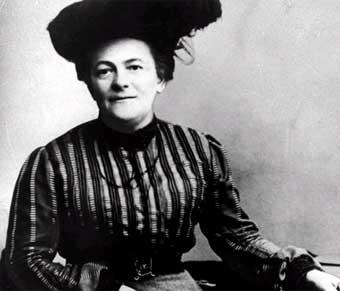 No lograron nada (en la época)
Había escepticismo y hostilidad de parte de todos
Pero fueron semilla de años posteriores.
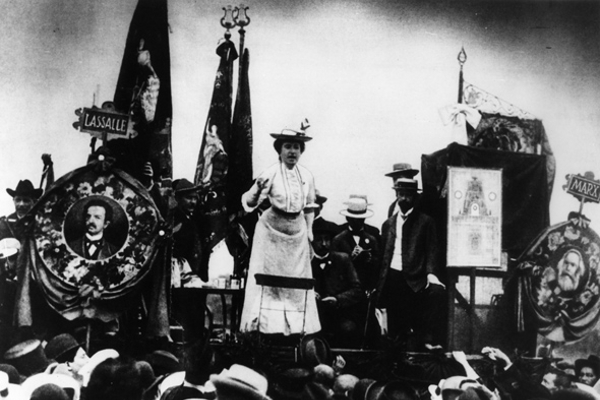 Para saber más …
Documental: Los Orígenes de la Primera Guerra Mundial 
https://www.youtube.com/watch?v=UHunlqyaYpo